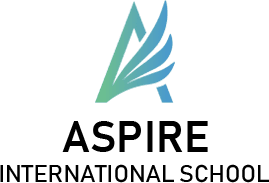 قسم اللغة العربية
الصف الرابع الابتدائي
كتابة نص وصفي
كتابة سردية
تعبير " كتابة نص وصفي "
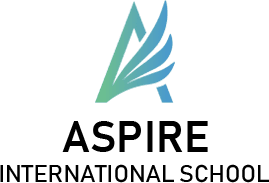 مايجب مراعاته عند كتابة النص الوصفي
استخدام علامات الترقيم المناسبة
وضوح 
الوصف السداسي
الكتابة بخط جميل
استخدام 
تسلسل الفكر
إملاء صحيح
استخدام الأساليب والتعبيرات الملائمة
2
- خطوات كتابة النص الوصفي :
أولًا: اختيار ماتريد وصفه من الأشياء التي تستخدمها في حياتك
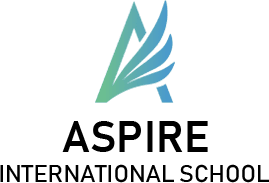 ثانيًا: وصف الشيء الذي اخترته موظفًا العناصر التالية .
   1- شكله: تصفه مستخدمًا الحواس( ما تراه ، ما تشمُّه ، ما تسمعه ، ما تتذوقه ، ما تشعر به )
   2- استخداماته: تصف في أي شيء نستخدم هذا الشيء ، وكيفية استخدامه .
3- مميزاته: تصف أهم ما يعجبك في هذا الشيء ، ويجعله مميزًا عن غيره .
4- عيوبه: تصف ما الذي لا يعجبك في هذا الغرض ، ويقلل من قيمته من وجهة نظرك .
5- رأيك فيه: تعبر عن رأيك في هذا الشيء ؛ هل يعجبك أو لا ؛ موضحًا السبب .
6- شيء يشبهه أو يختلف عنه: تعطي مثالًا بشيء آخر يشبه أو يختلف عن الشيء الموصوف .
11/10/2023 11:28 ص
3
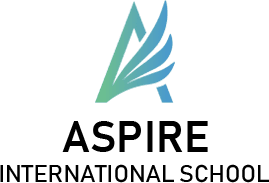 3- مثال: نموذج تطبيقي للنص الوصفي :
لعبة المهرج
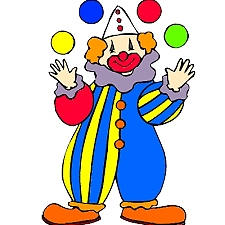 في أحد أركان خزانة الملابس يجلس مهرج وهو مبتسم على دراجة أحادية صغيرة، 
وهي  هدية تلقيتها في عيد الميلاد الماضي من صديق مقرب.. وللمهرج شعر أصفر
 قصير، ولديه خدان أحمران، وأنف أحمر أيضا، ويرتدي زيا من لونين؛ الجانب 
الأيسر من الزي هو اللون الأزرق الفاتح، والجانب الأيمن أحمر.. ألعب به ممثلا
مسرحية على المسرح بأداء حركات بهل وانية.. يتميز بشكله المبهج، وحركته السريعة، ولكن ينقصه الاتزان؛ فأحتاج لأن أمسكه دومًا؛ لعدم السقوط على الأرض، سأشتريه هدية لكل أصحابي، فهو لعبة مميزة تشبه الصديق الوفي الذي ينشر السعادة والبهجة في الأنحاء.. هذا المهرج الملون يُحَيِّي بابتسامة في كل مرة أدخل فيها غرفتي.
11/10/2023 11:29 ص
4
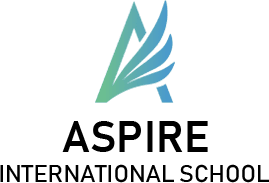 5
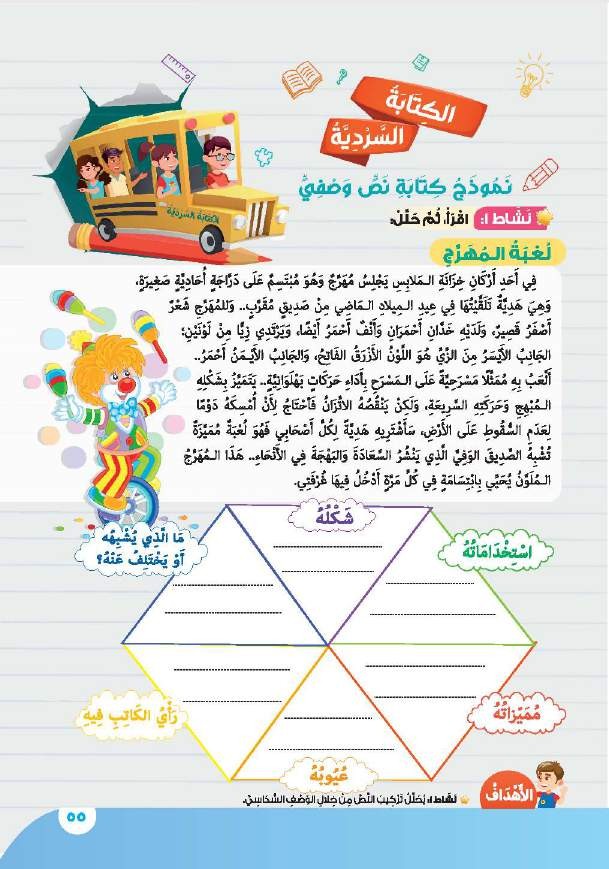 تشبه الصديق الوفي الذي ينشر السعادة والبهجة في الأنحاء
مهرج مبتسم له شعرأصفر قصير
ألعب به ممثلًا مسرحية على المسرح
شكله المبهج وحركته السريعة
سأشتريه هدية لكل أصحابي فهو لعبة مميزة
ينقصه الاتزان
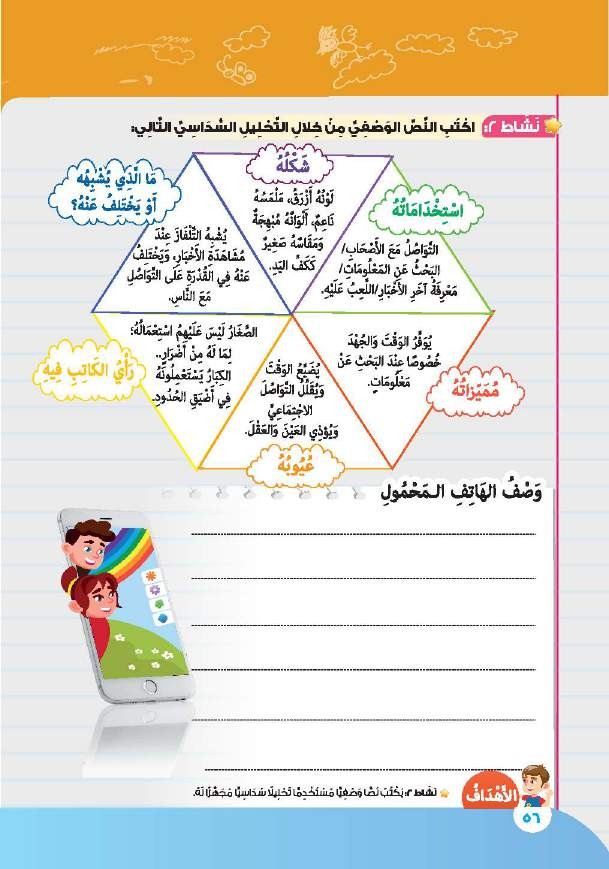 لقد أهداني أبي في ذكرى ميلادي هاتفًا كان لونه أزرق ، ملمسه ناعم ألوانه مبهجة مقاسه صغيرككف اليد، ثم أخبرني بأهمية التواصل مع الأصحاب البحث عن المعلومات معرفة آخر الأخبار اللعب عليه،ولقد أعجبني مميزاته حيث أنه  يوفر الوقت والجهد خصوصًا عند البحث عن معلومات ولكنه يضيع الوقت ويقلل التواصل الاجتماعي ويؤذي العين والعقل كان جهاز الهاتف يشبه التلفاز عند مشاهدة الأخبار ، ويختلف عنه في القدرة على التواصل مع الناس وعندما قرأت عنه اكتشف أن الصغار ليس عليهم استعماله ؛ لما له من أضرار .
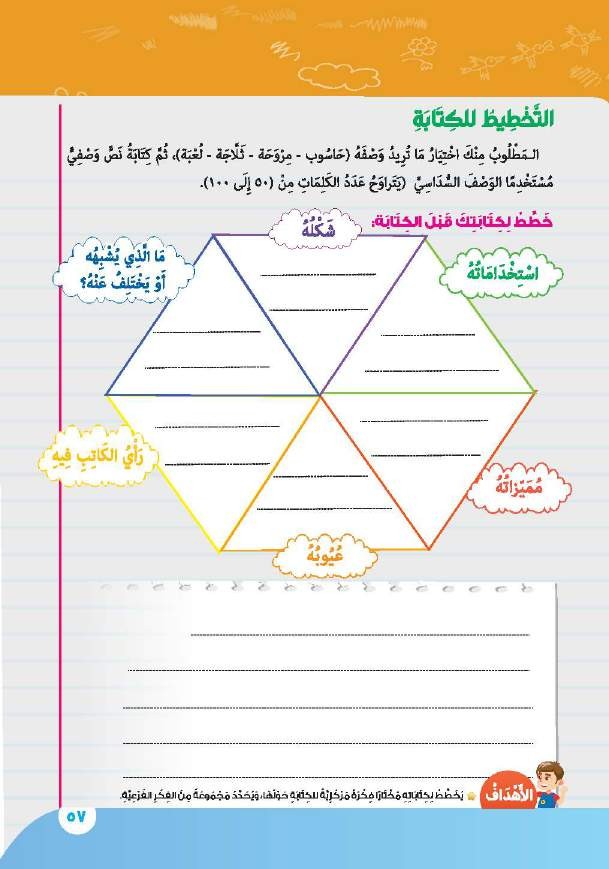 لونها أزرق، لها مقبض لونه أسود، مقاسها كبير
حفظ الطعام ، والمأكولات والمشروبات لأطول وقت .
تشبه الدولاب في حجمها
مساحتها كبيرة ، توفر في الكهرباء .
إنها اختراع رائع ومفيدة
تسبب بعض الضوضاء ، كما تصنع الكثير من الثلج .
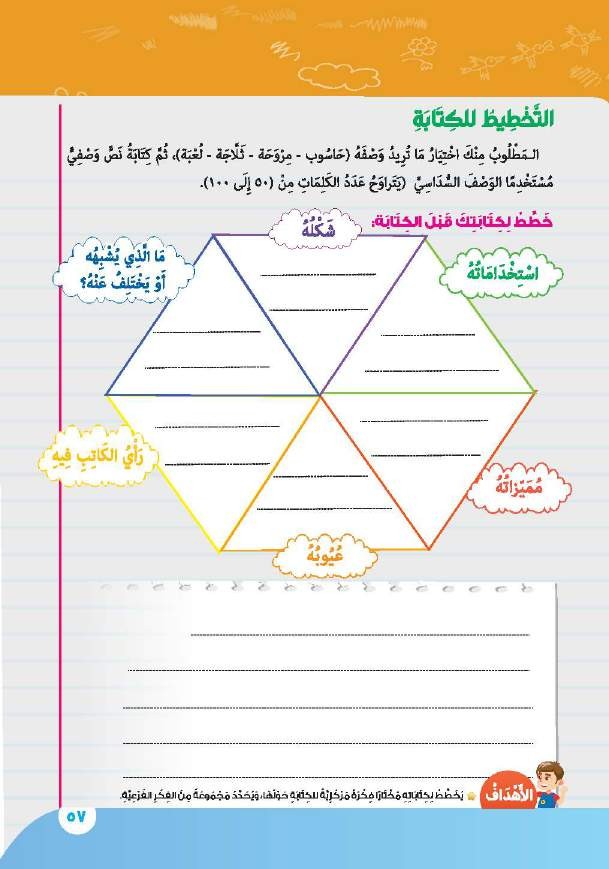 في جانب المطبخ توجد الثلاجة بشكلها الرائع حيث اللون الأزرق ولها مقبض لونه أسود بمقاسها الكبير ، نحن نستخدم الثلاجة في حفظ الطعام ، والمأكولات والمشروبات لأطول وقت ، من مميزات هذه الثلاجة أن حجمها كبير وتوفر استهلاك الكهرباء ؛ ولكنها تسبب الضوضاء كما تكون تلجًا كثيرًا وتشبه الثلاجة في شكلها الدولاب الذي نحفظ فيه الملابس ،إنها حقًا اختراع رائع ومفيد للجميع .
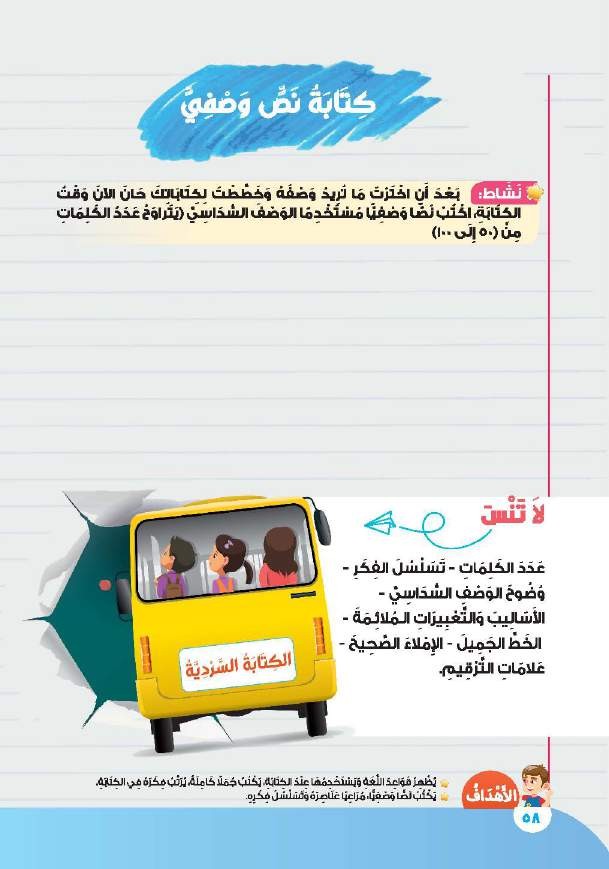 في جانب المطبخ توجد الثلاجة بشكلها الرائع حيث اللون الأزرق ولها مقبض لونه أسود بمقاسها الكبير ، نحن نستخدم الثلاجة في حفظ الطعام ، والمأكولات والمشروبات لأطول وقت ، من مميزات هذه الثلاجة أن حجمها كبير وتوفر استهلاك الكهرباء ؛ ولكنها تسبب الضوضاء كما تكون تلجًا كثيرًا وتشبه الثلاجة في شكلها الدولاب الذي نحفظ فيه الملابس ،إنها حقًا اختراع رائع ومفيد للجميع .